Phần mềm
QUẢN LÝ TÀI SẢN - TRE
Hướng dẫn: Quy trình cấp phụ tùng
TRE
Các modul chính
Cấp phụ tùng
3. Duyệt phiếu xuất
1. Cấp phụ tùng theo yêu cầu sửa chữa
2. Tạo phiếu xuất phụ tùng(VTK)
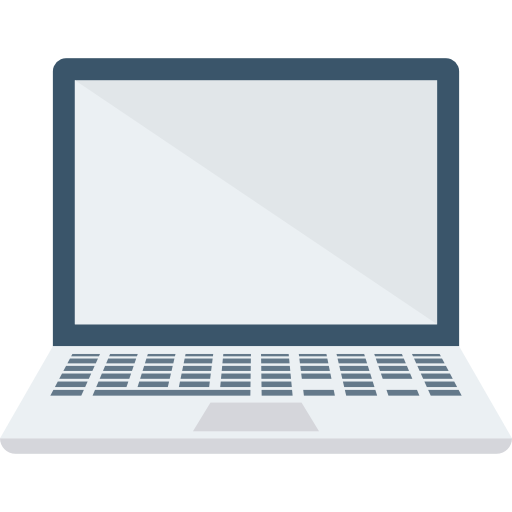 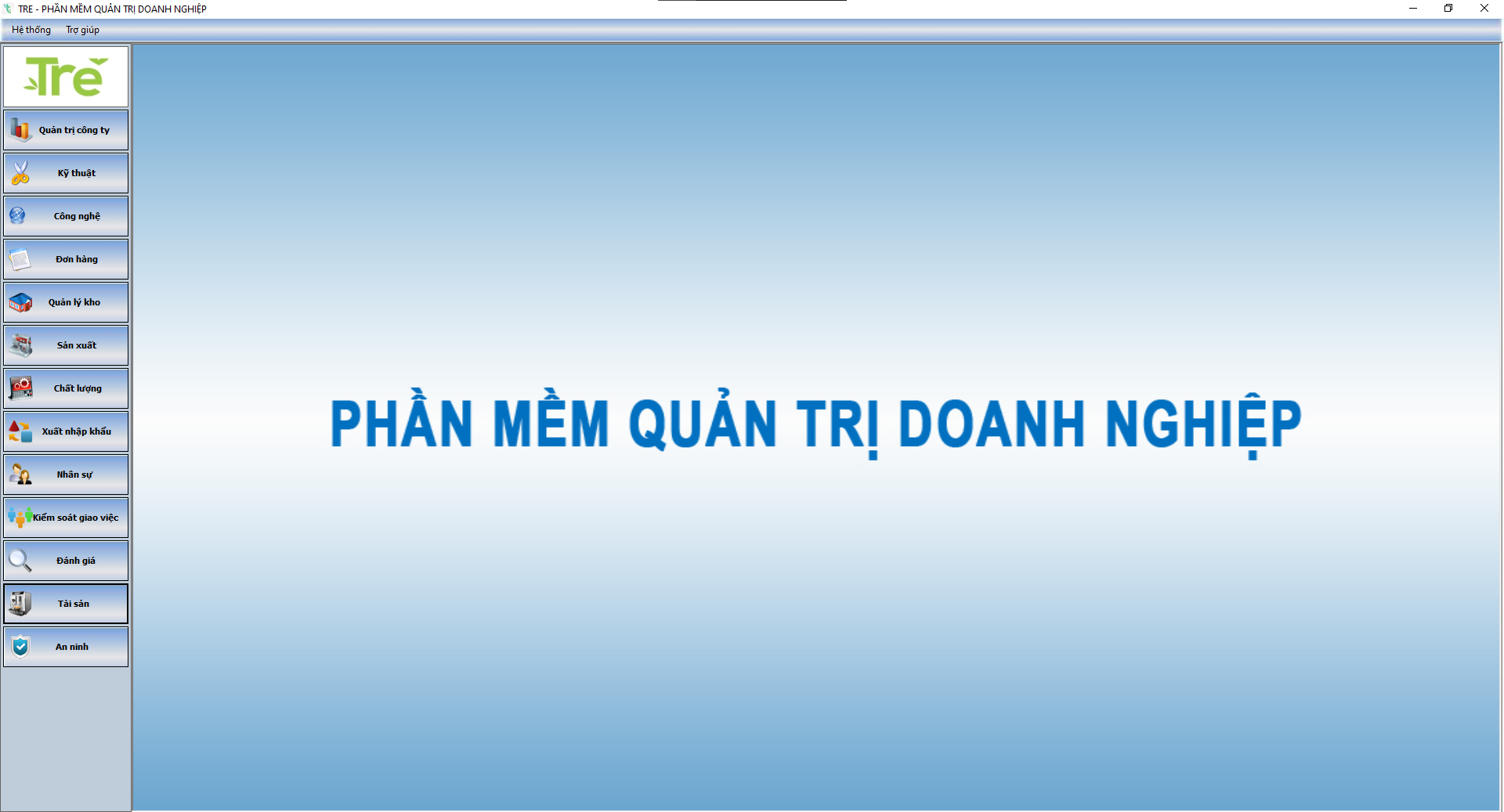 1. Cấp phụ tùng theo yêu cầu sửa chữa
Bước 1: Cấp phát phụ tùng(VTK)
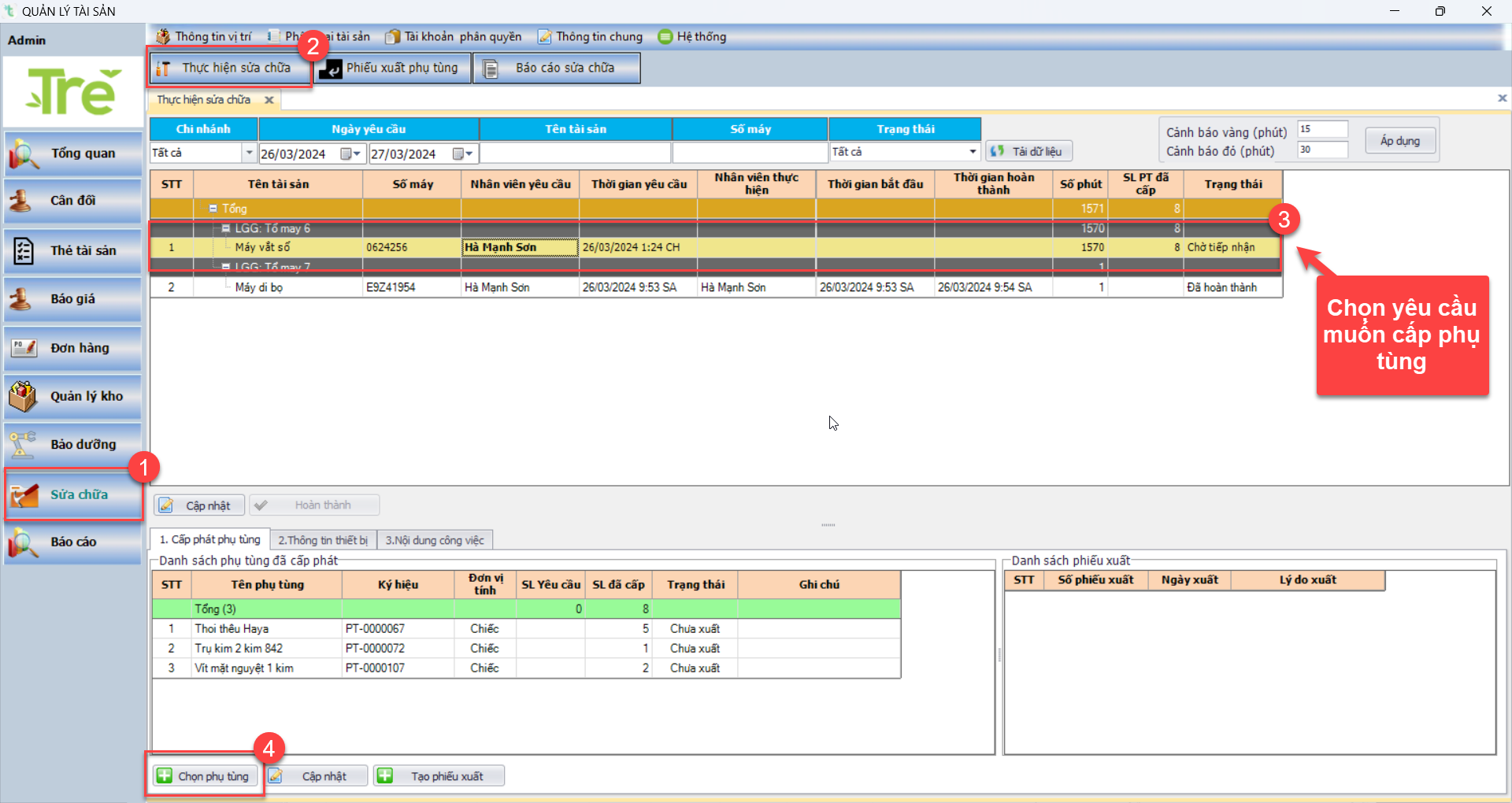 1. Cấp phụ tùng theo yêu cầu sửa chữa
Bước 1: Cấp phát phụ tùng(VTK)
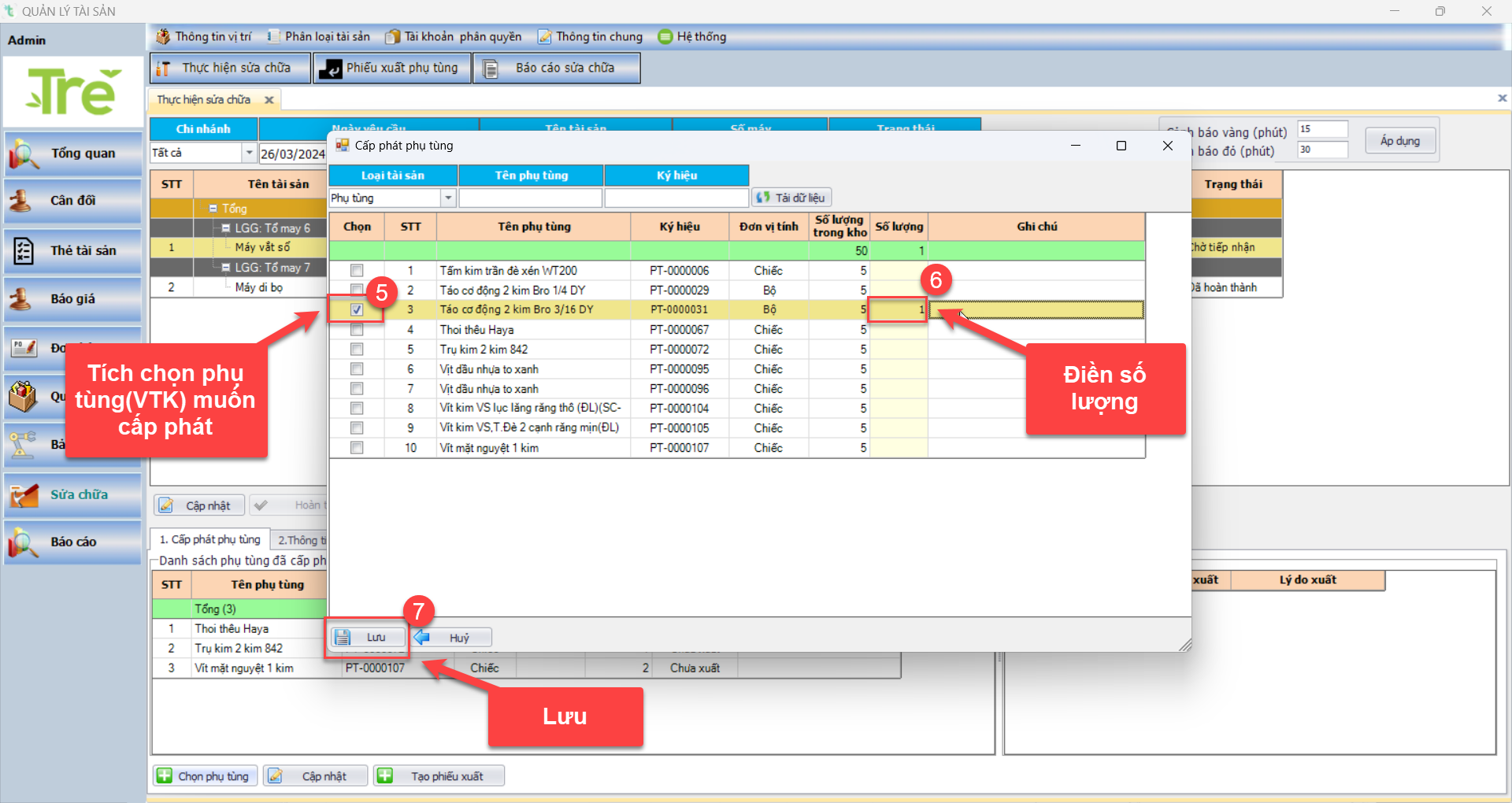 1. Cấp phụ tùng theo yêu cầu sửa chữa
Bước 2: Chỉnh sửa số lượng đã cấp phát
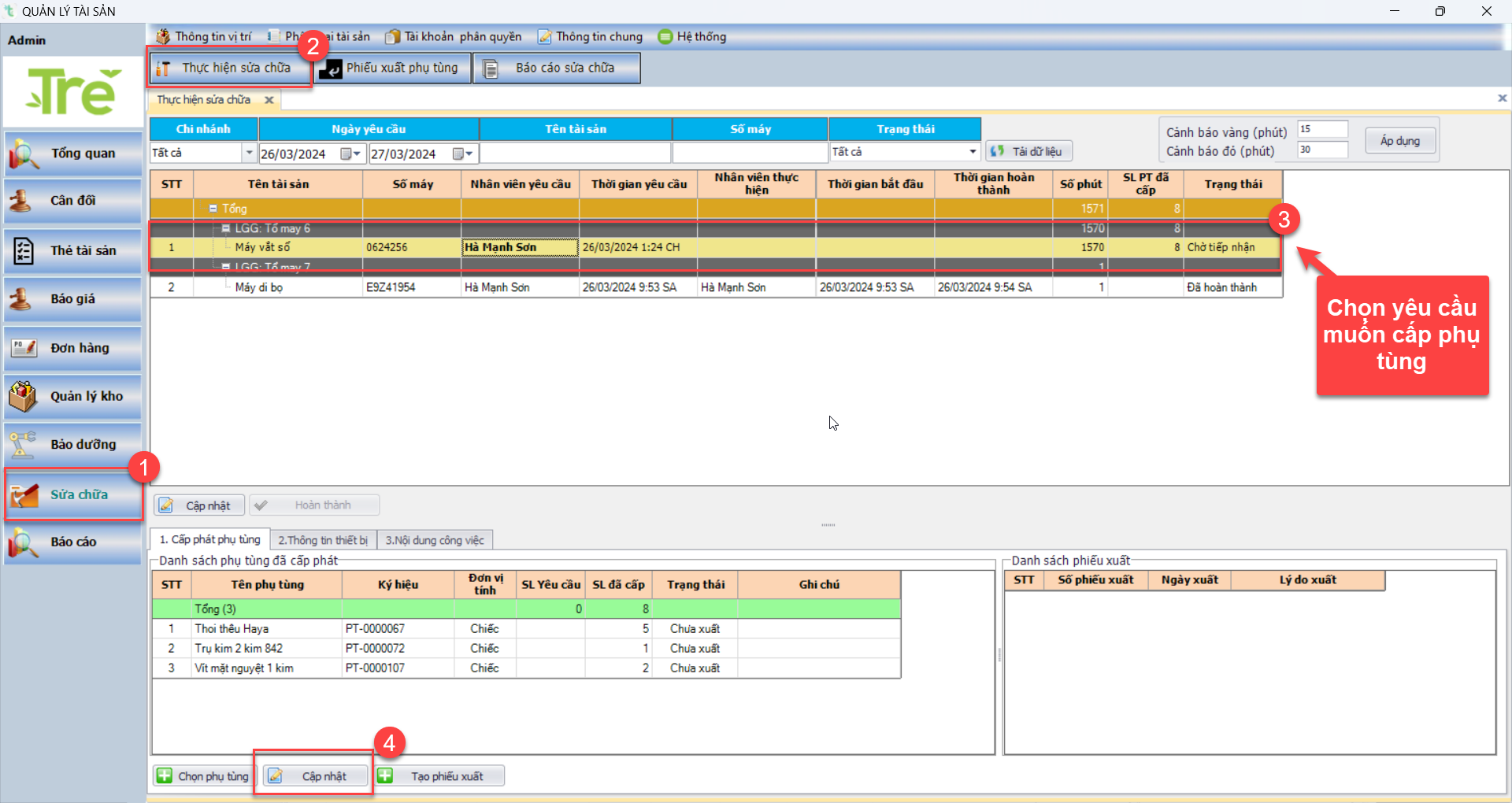 1. Cấp phụ tùng theo yêu cầu sửa chữa
Bước 2: Chỉnh sửa số lượng đã cấp phát
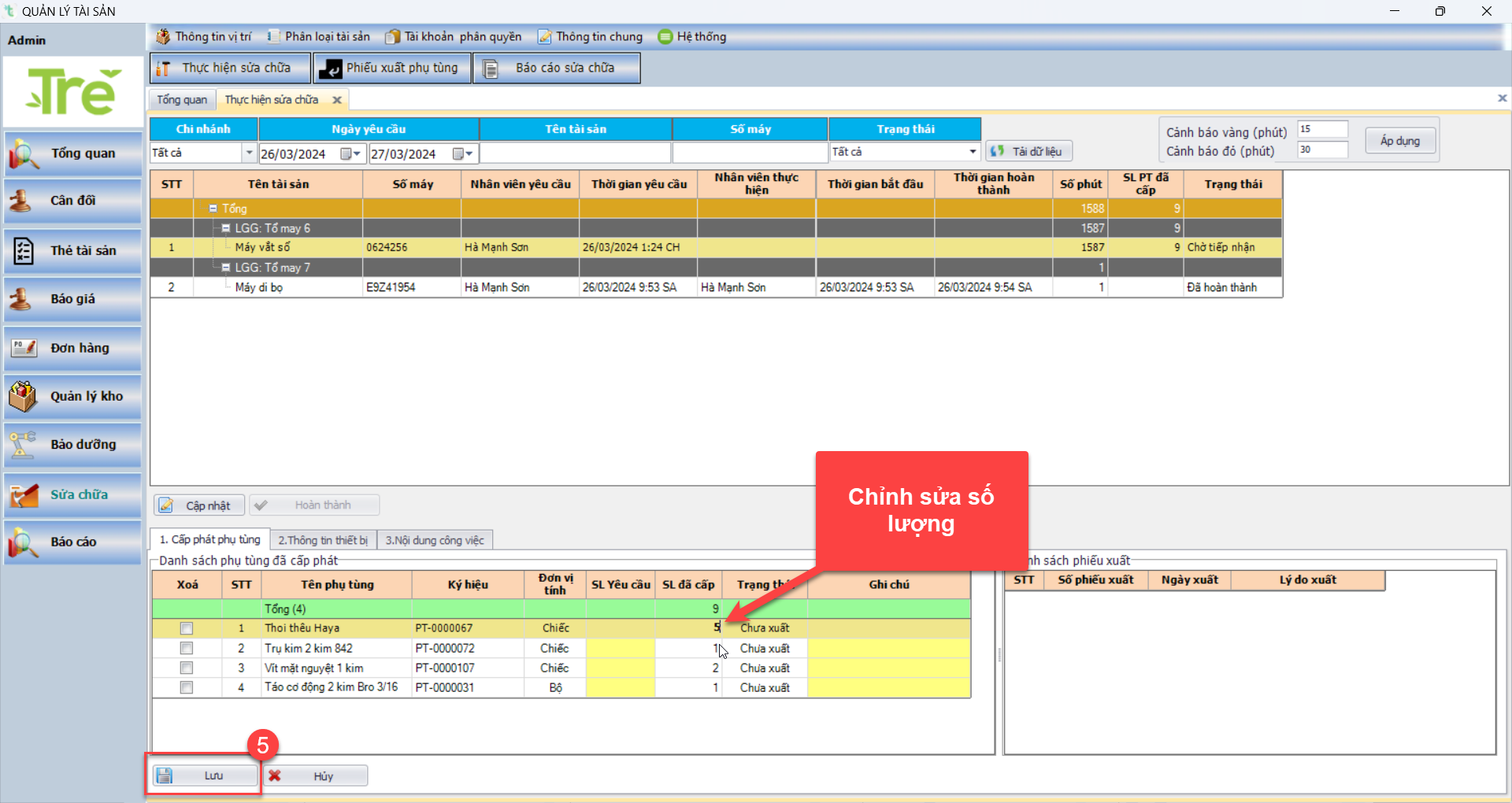 1. Cấp phụ tùng theo yêu cầu sửa chữa
Bước 3: Xóa phụ tùng đã cấp phát
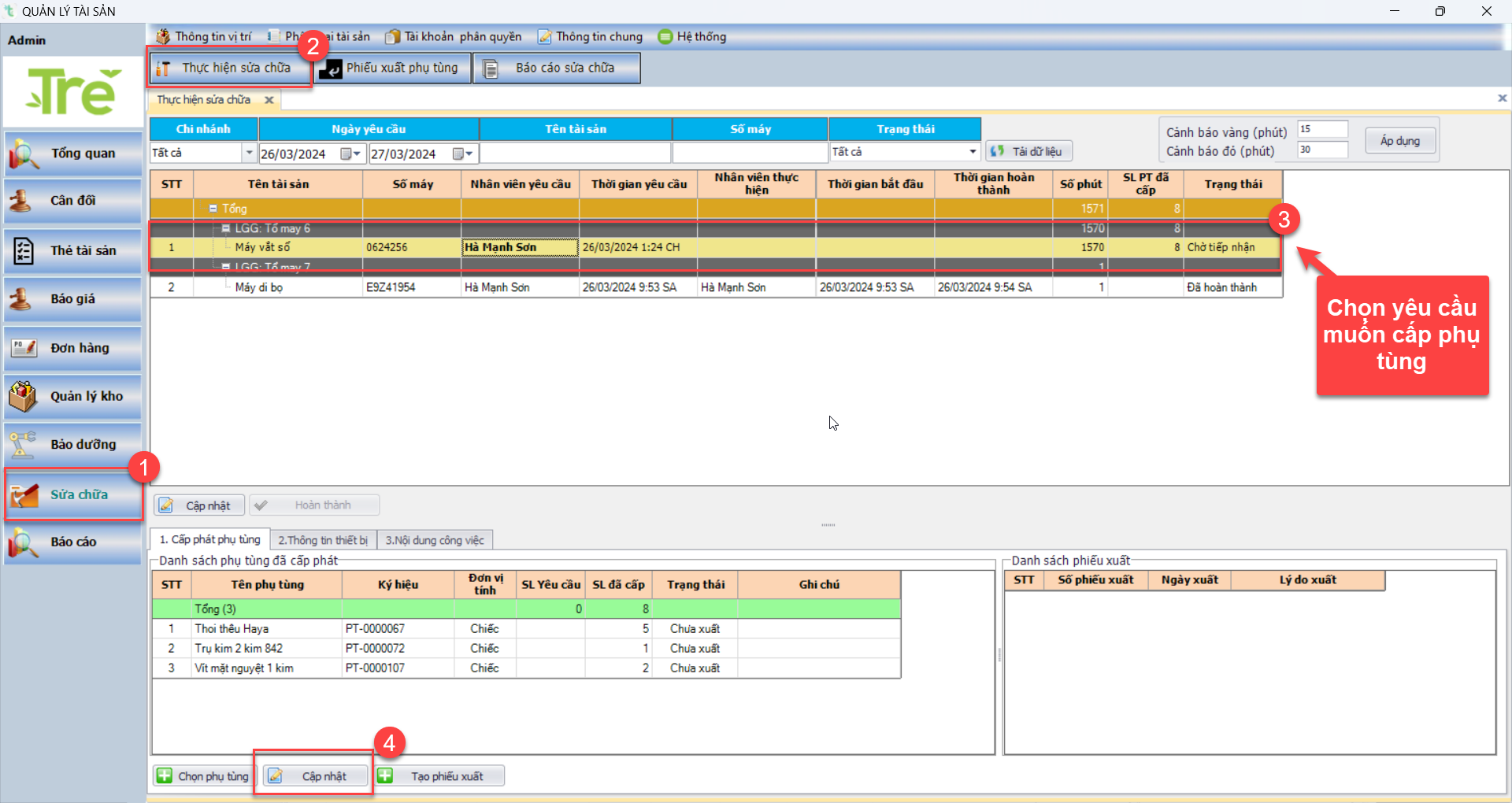 2. Cấp phụ tùng theo yêu cầu sửa chữa
Bước 3: Xóa phụ tùng đã cấp phát
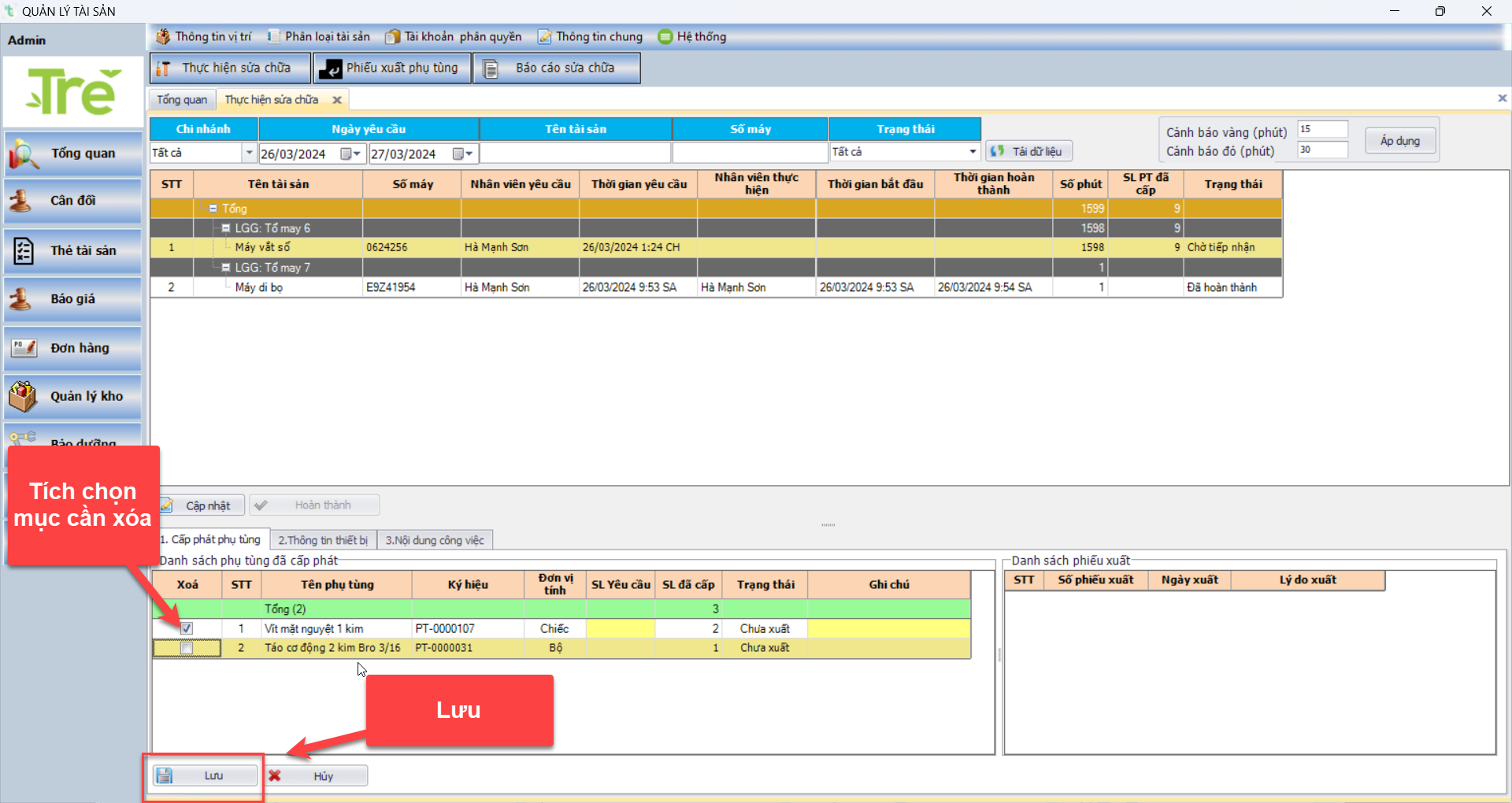 2. Tạo phiếu xuất sử dụng phụ tùng(VTK)
Bước 1:Tạo phiếu xuất
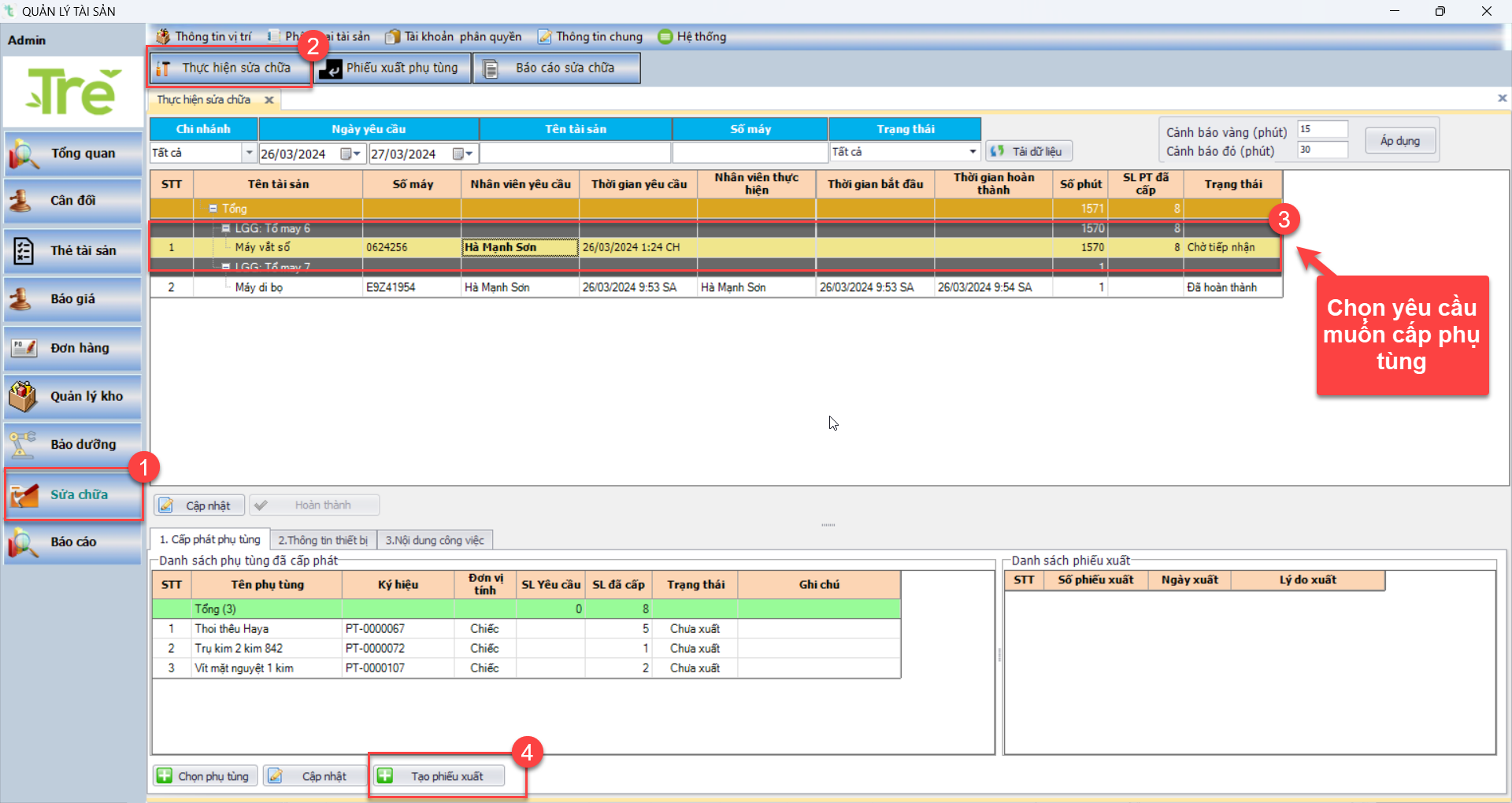 2. Tạo phiếu xuất sử dụng phụ tùng(VTK)
Bước 2: Xem phiếu xuất
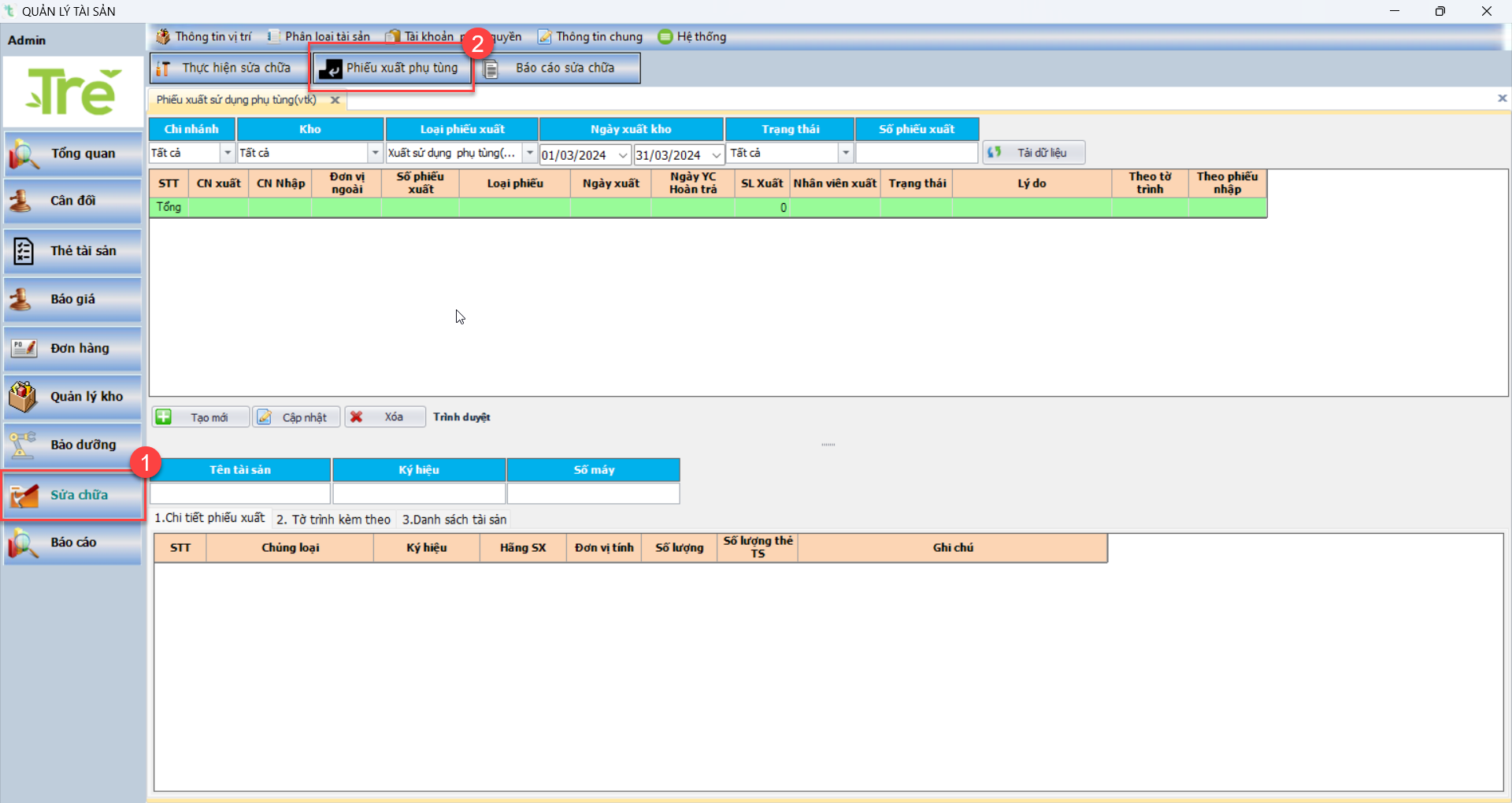 3. Duyệt phiếu xuất sử dụng phụ tùng(VTK)
Bước 1: Trình duyệt phiếu xuất
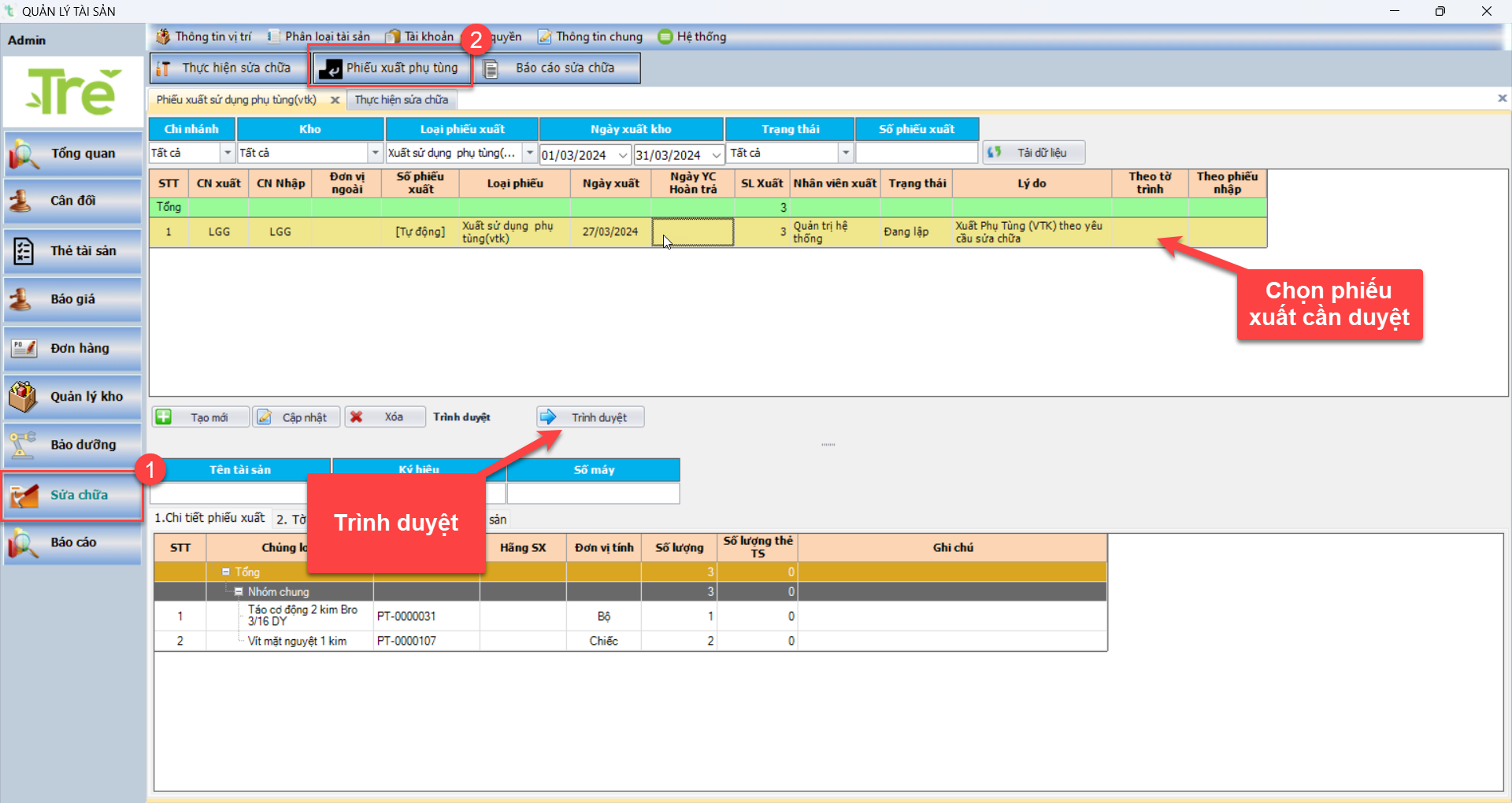 3. Duyệt phiếu xuất sử dụng phụ tùng(VTK)
Bước 2: Duyệt phiếu xuất
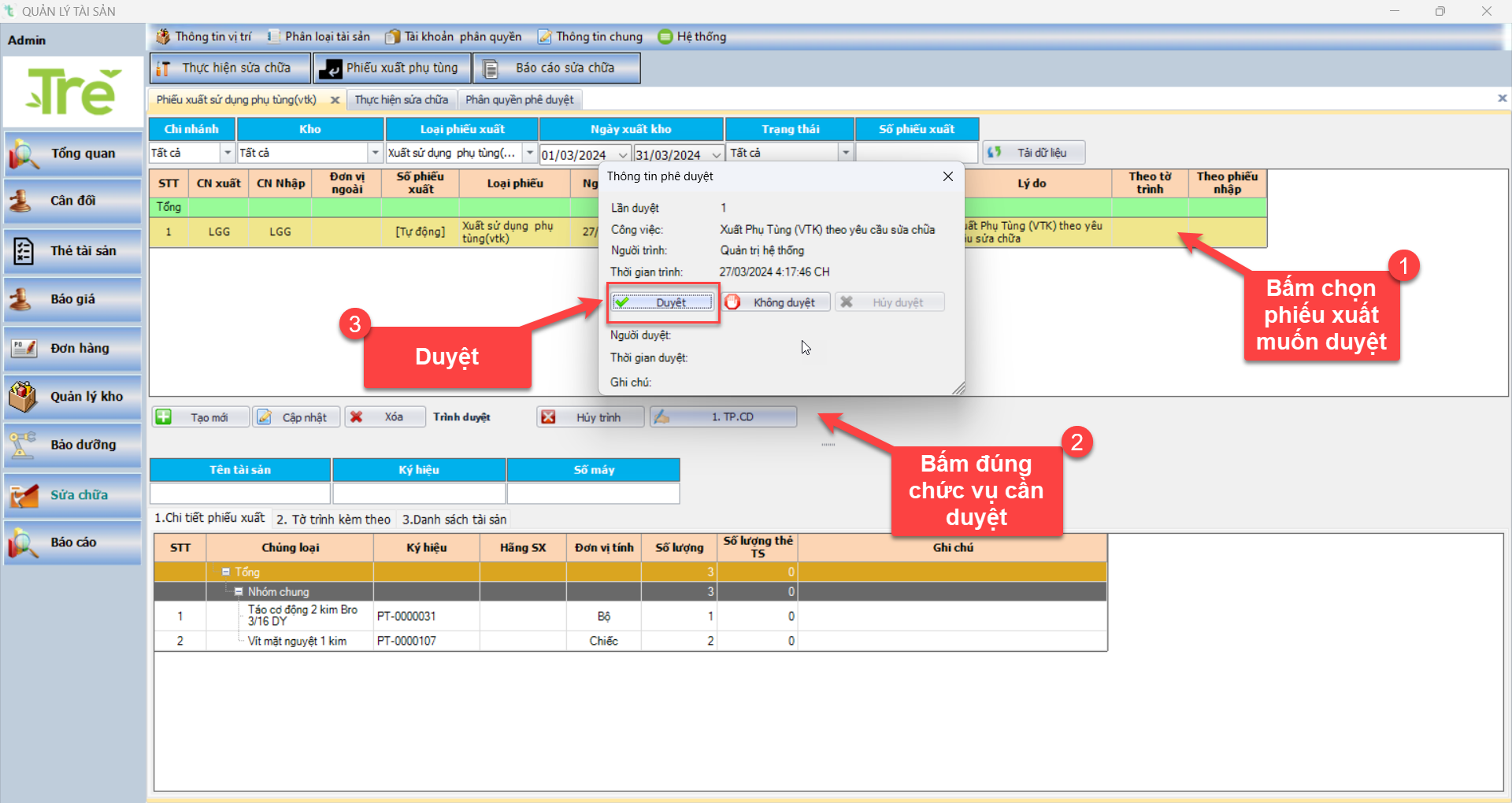